Spanish
Talking about what people do [2/2]
Present tense -er & -ir verbs: ‘We’ & ‘they’
Señorita Vázquez
[que]
[qui]
[z]
La fonética
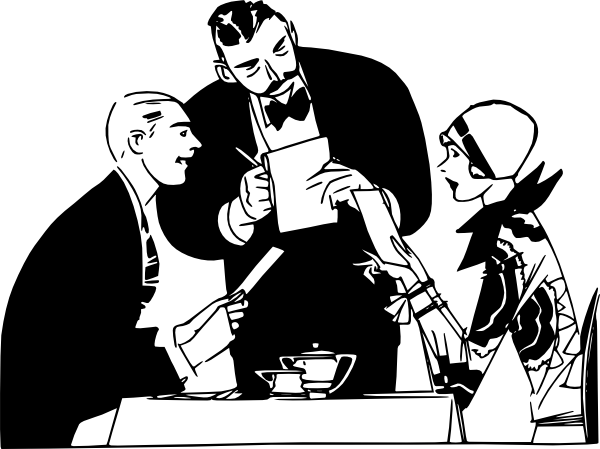 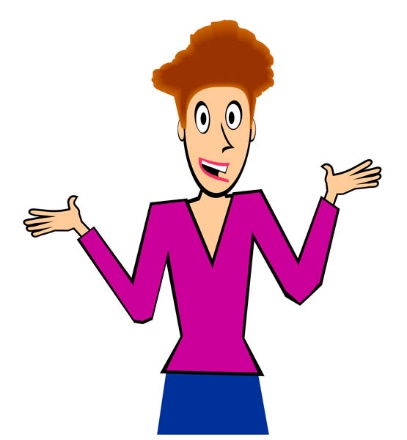 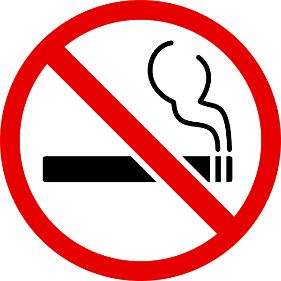 [ñ]
zona
porque
quiero
[gu]
[go]
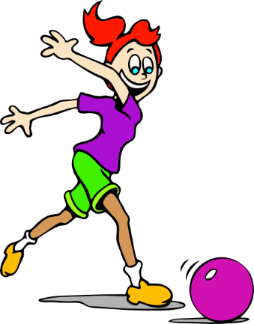 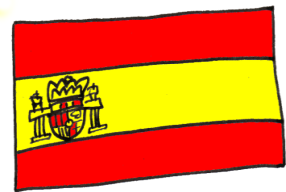 [ga]
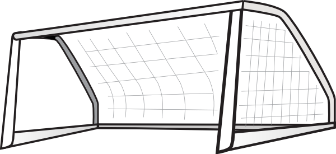 español
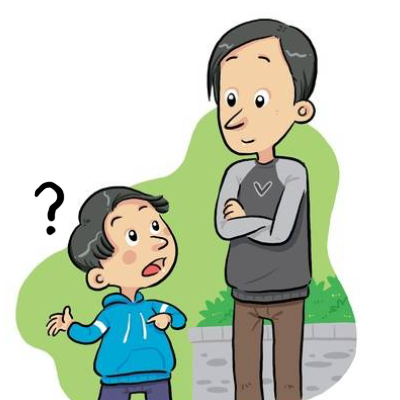 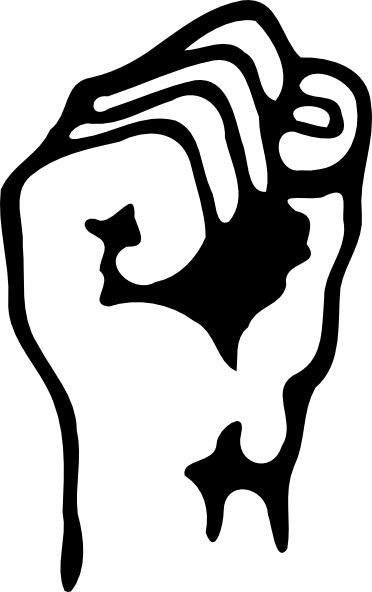 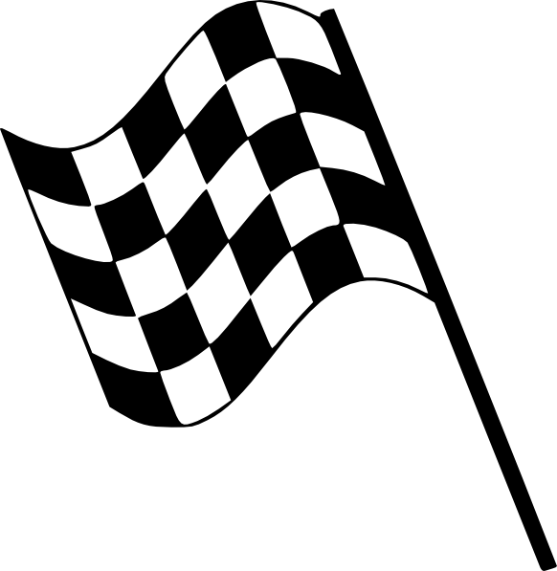 gol
ganar
pregunta
Using the ‘we’ form of -er verbs
Remember, some Spanish infinitives end in –er.
The verb ending changes depending on who the verb refers to.
–o
To mean ‘I’ with an –er verb, remove –er and add ___.
I respond
I sell
respondo = ___________.
vendo = _________.
To mean ‘we’ with an –er verb, remove –er and add –emos.
aprendemos
aprender
aprend
comprendemos
comprender
comprend
Using the ‘we’ form of -ir verbs
Remember, some Spanish infinitives end in –ir.
The verb ending changes depending on who the verb refers to.
–o
To mean ‘I’ with an –ir verb, remove –ir and add ___.
I upload
I open
subo = ___________.
abro = _________.
To mean ‘we’ with an –ir verb, remove –ir and add –imos.
recibimos
recibir
recib
compartimos
compartir
compart
Present tense
-er, -ir verbs: 1st person singular & plural (I / we)
we
I
o
-emos
-imos
Leo revistas.
I read magazines.
Leemos revistas.
Vivimos en una ciudad.
We read magazines.
We live in a city.
Vivo en una ciudad.
I live in a city.
beber
bebo
bebemos
escribir
escribo
escribimos
Present tense: -er & -ir verbs: 3rd person plural (‘they’)
-e
To mean ‘S/he’ with an –er & -ir verb, remove –er/-ir and add ___.
-en
To mean ‘they’ with an –er & -ir verb, remove –er/-ir and add ___.
They
S/he
Leen revistas.
Lee revistas.
They read magazines.
S/he reads magazines.
Abren tarjetas de felicitación.
Abre tarjetas de felicitación.
They open greeting cards.
S/he opens greeting cards.
Elegir	     Ver
Eligen 		  ven
Empareja los números con las letras
To refer to ‘we’ with an action you do now with -er verbs, add _________  to the stem.
a) en
-emos
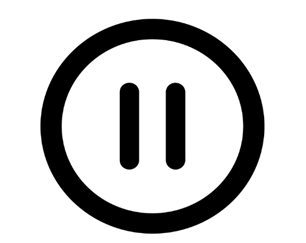 b) reciben
2. To refer to ‘we’ with an action you do now with -ir verbs, add _________  to the stem.
5
-imos
4
c) imos
3. To refer to ‘they’ with an action you do now, -er and -ir verbs have the same ending: __________.
3
-en
2
vendemos
1
d) vendemos
4. Mi hermano y yo ______________  cosas por internet.
reciben
5. Mi madre y mi hermana  _______  visitas a menudo.
e) emos